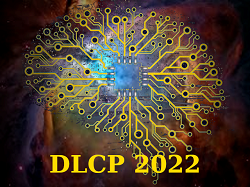 Hazy Images Dataset With Localized Light Sources For Experimental Evaluation Of Dehazing Methods
Andrei Filin*, Andrei Kopylov, Oleg Seredin, Inessa Gracheva
Russia, Tula State University
andrewifilin@gmail.com, And.Kopylov@gmail.com, oseredin@yandex.ru, gia1509@mail.ru


The work is supported by the Russian Fund for Basic Research.  Grant no: 20-07-00441 and Grant no: 20-07-00055. Oleg Seredin is supported by  the Ministry of Science and Higher Education of the Russian Federation within the  framework of the state task FEWG-2021-0012
1
DLCP-2022, Dubna, Russia
Image dehazing task
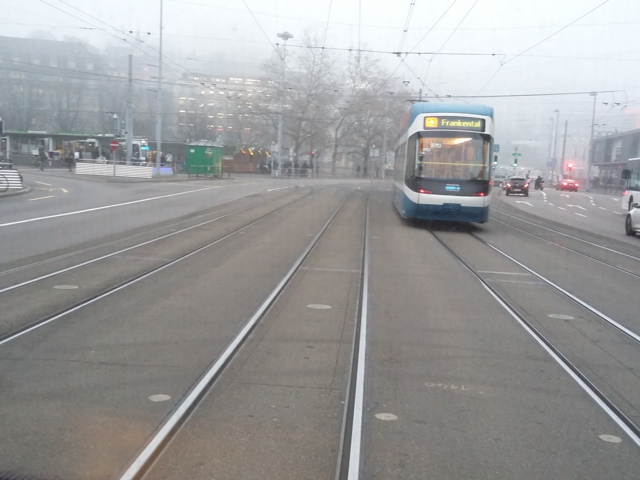 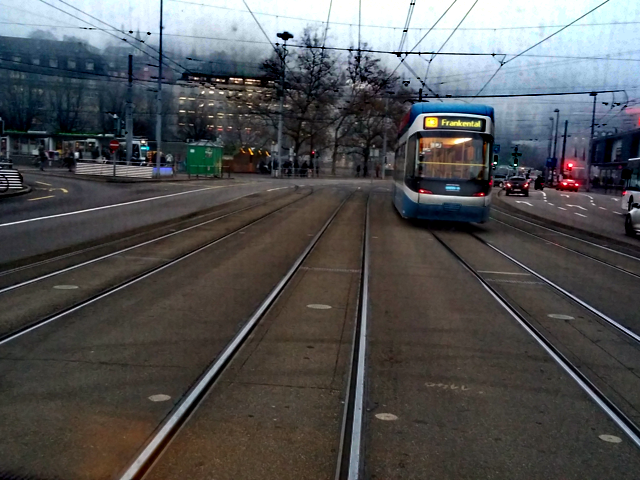 Original image
Dehazed image
2
Atmospheric scattering model
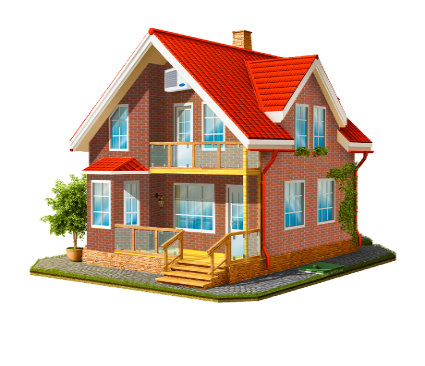 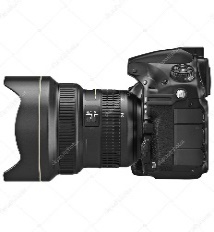 Atmospheric
light
Reflected
light
Scattering
Camera
Scene
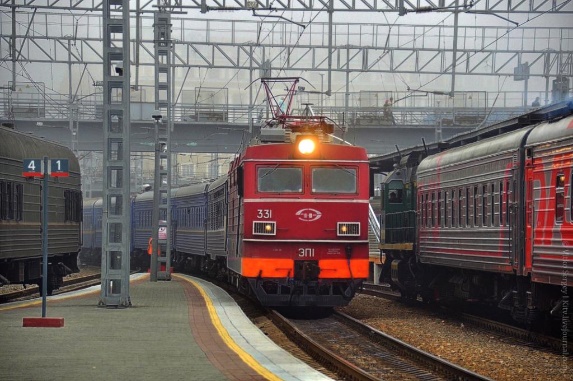 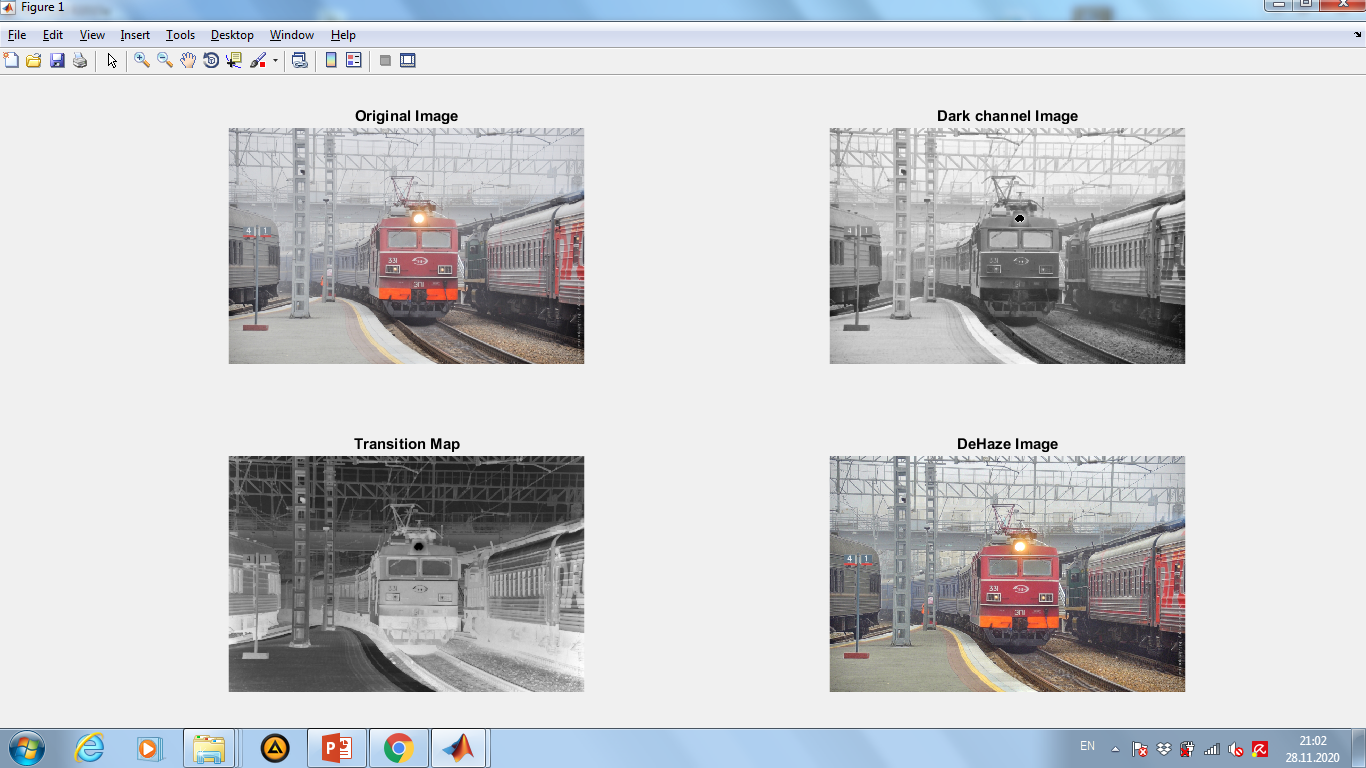 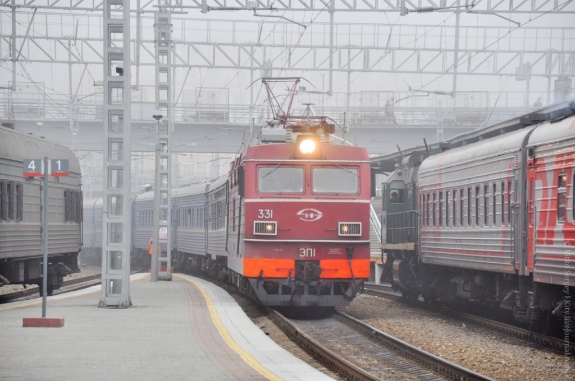 3
* Koschmieder H (1924) Theorie der horizontalen Sichtweite. Beitr Phys freie Atmos 12:33–55
Dehazing datasets with ground truth
[1] Ancuti C., Ancuti C. O., DeVleeschouwer C. D-hazy: A dataset to evaluate quantitatively dehazing algorithms //2016 IEEE international conference on image processing (ICIP). – IEEE, 2016. — С. 2226-2230.
[2] Li B. et al. Benchmarking single-image dehazing and beyond //IEEE Transactions on Image Processing. – 2018. — Т. 28. – №. 1. – С. 492- 505.
[3] S. Zhao, L. Zhang, et al. Evaluation of defogging: A real-world benchmark dataset, a new criterion and baselines. In ICME, pp.1840-1845, 2019.
[4] Ancuti C. et al. Dense-haze: a benchmark for image dehazing with dense-haze and haze-free images //2019 IEEE international conference on image processing (ICIP). – IEEE, 2019. – С. 1014-1018.
[5] Ancuti C. et al. I-HAZE: a dehazing benchmark with real hazy and haze-free indoor images //International Conference on Advanced Concepts for Intelligent Vision Systems. – Springer, Cham, 2018. — С. 620-631.
[6] Ancuti C. O., Ancuti C., Timofte R. NH-HAZE: An image dehazing benchmark with non-homogeneous hazy and haze-free images //Proceedings of the IEEE/CVF Conference on Computer Vision and Pattern Recognition Workshops. – 2020. — С. 444-445. 
[7] Ancuti C. et al. O-haze: a dehazing benchmark with real hazy and hazefree outdoor images //Proceedings of the IEEE conference on computer vision and pattern recognition workshops. – 2018. — С. 754-762.
4
Problem of synthetic haze
improperly generated haze
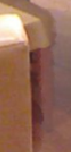 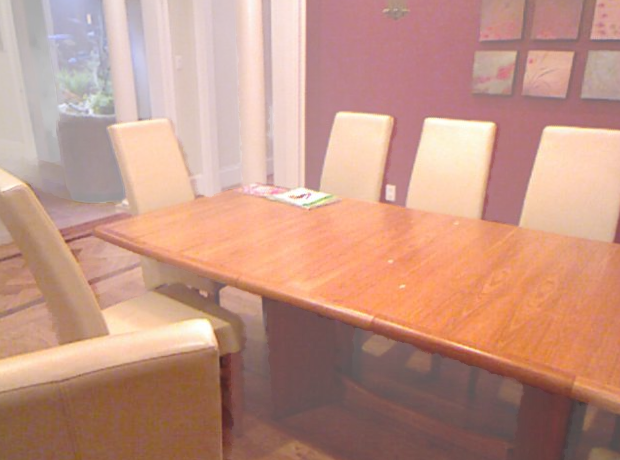 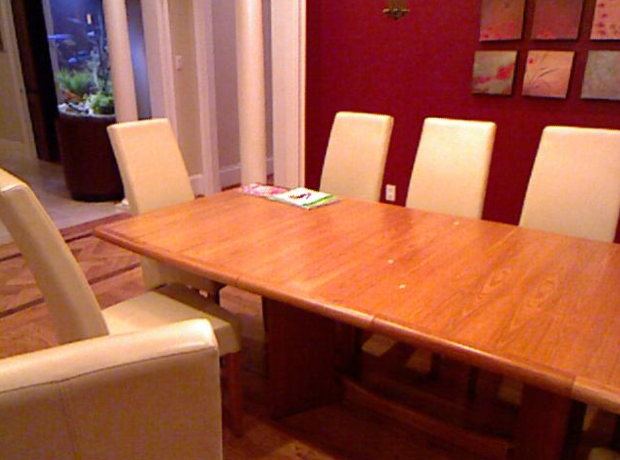 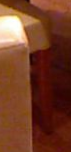 Synthetic haze image
Ground truth image
5
Images from SOTS dataset. Red squares are visible haze distortion areas
Haze removal in low light conditions with artificial light sources
Ac
Ac
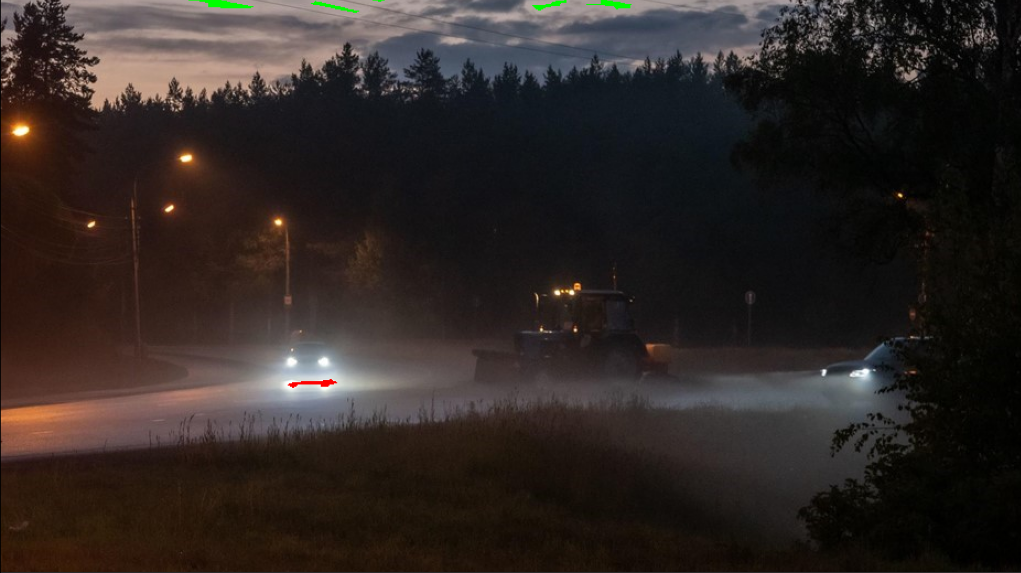 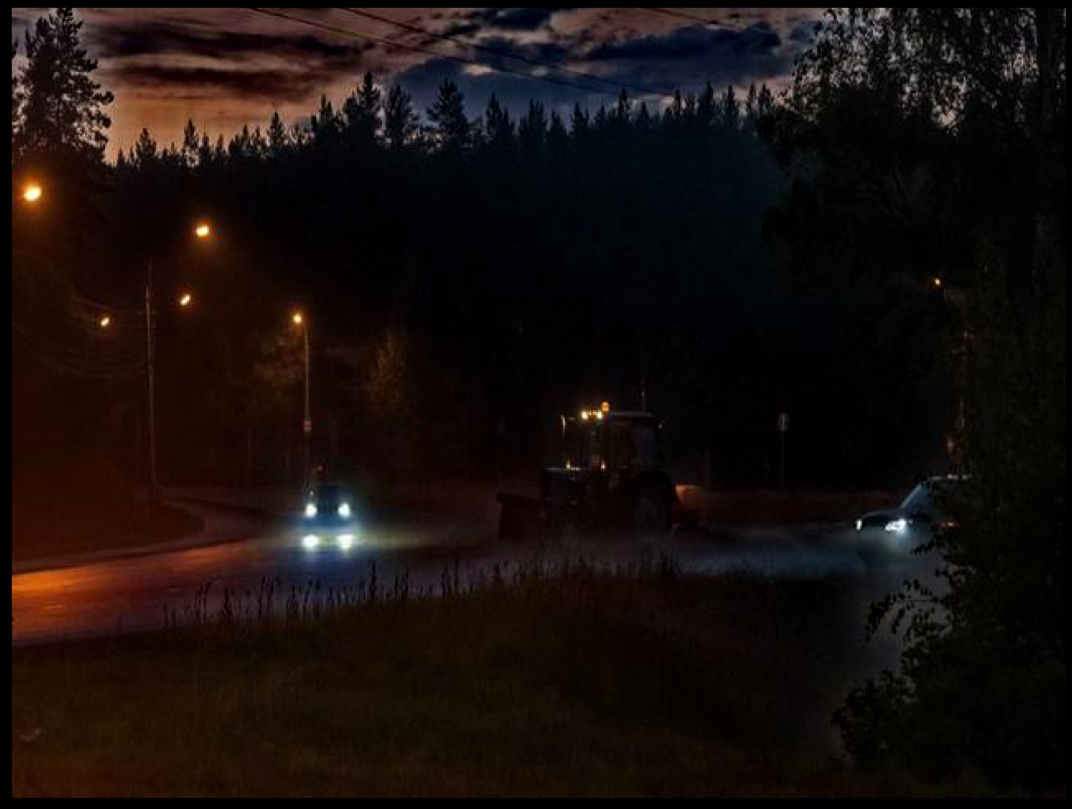 Dehazed image
Original image
6
Basic principles of hazy images collection
The most straightforward way to achieve a hazy environment is using a smoke machine
For more homogeneous haze, windlessness should be held on a few minutes before taking pictures
ColorChecker plate should be placed on the camera field of view. Optionally, also place other camera calibration tools.
The camera parameters (aperture, shutter speed, ISO) should be controlled
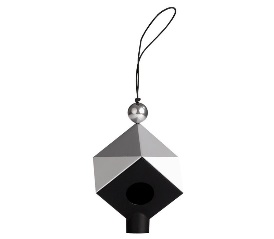 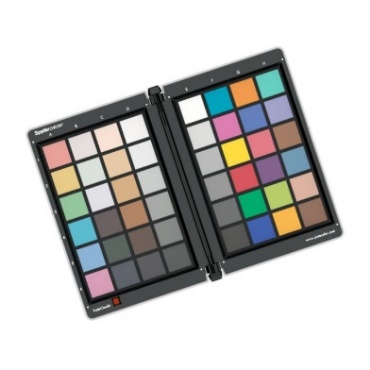 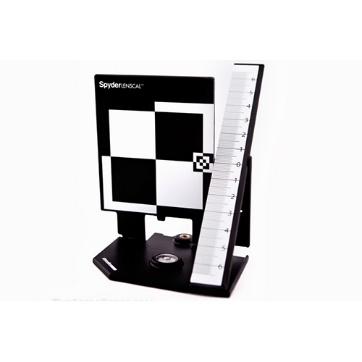 7
Camera Lens Calibration Tool
(Datacolor SpyderLensCal)
White balance tool
(Datacolor SpyderCUBE)
ColorChecker
(Datacolor SpyderCheckr)
Dataset collection. Scene complexity
Localized light sources
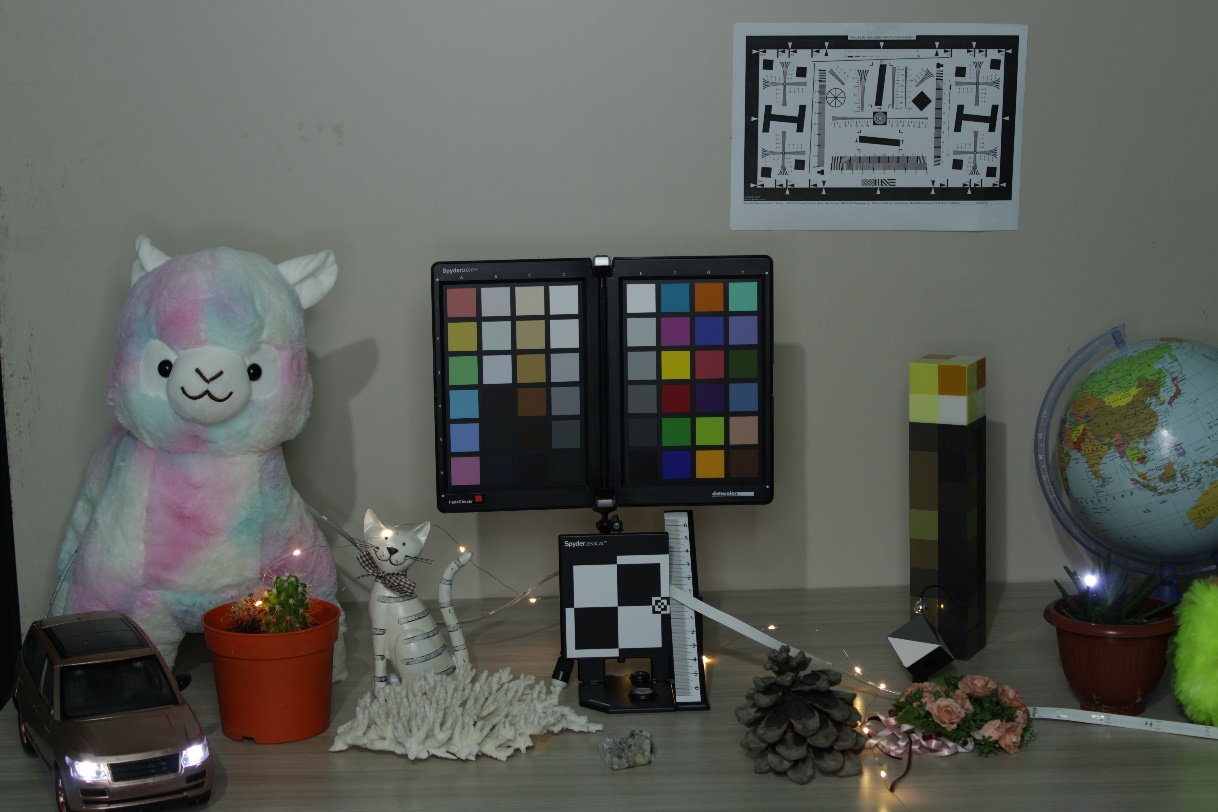 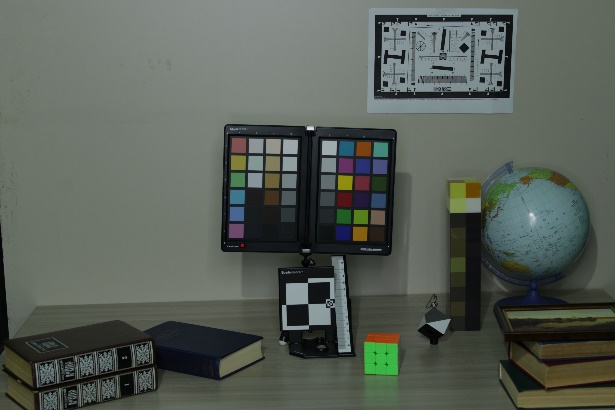 Scene 2 (advanced)
Scene 1 (easy)
8
Datacolor SpederCheckr
Datacolor SpyderLensCal
Datacolor SpyderCUBE
Dataset collection. Environment
Increasing brightness
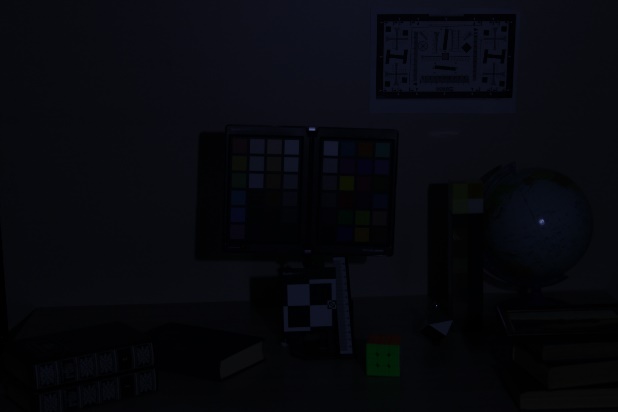 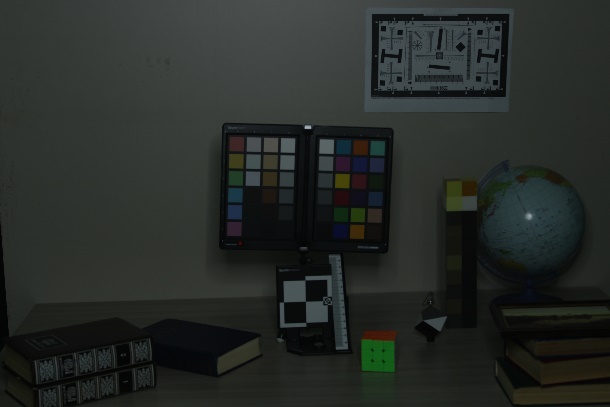 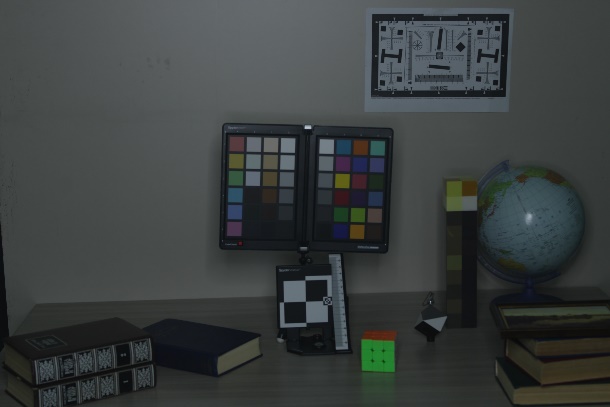 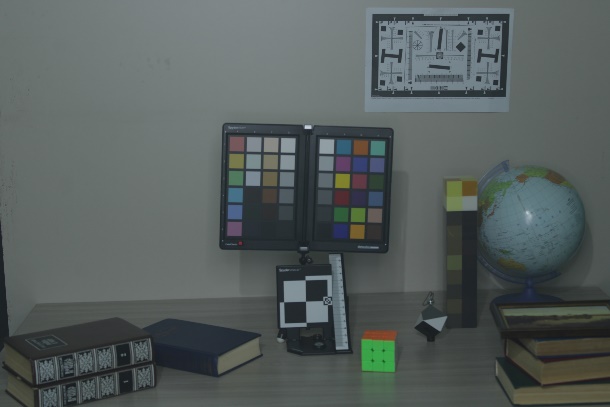 Increasing haze density
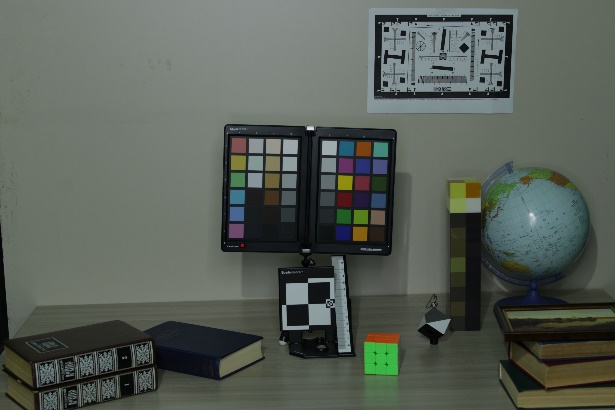 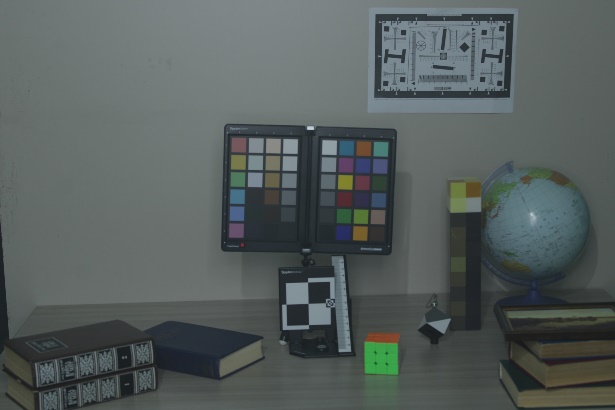 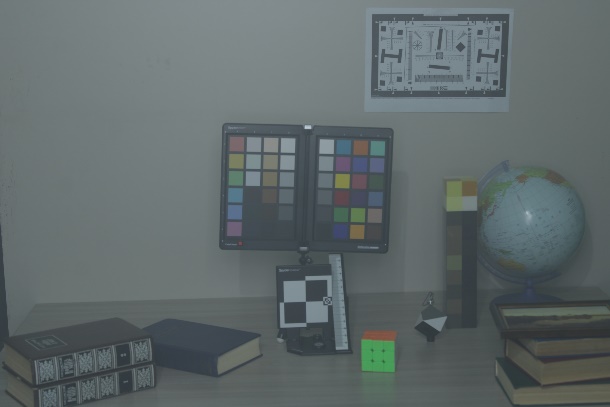 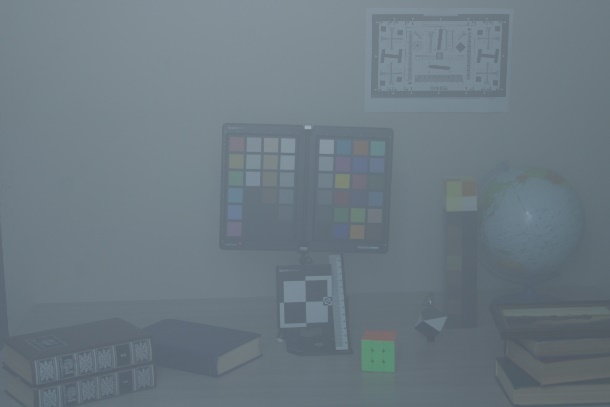 9
Datacolor SpederCheckr
Datacolor SpyderCUBE
Datacolor SpyderLensCal
Dataset collection. Backstage
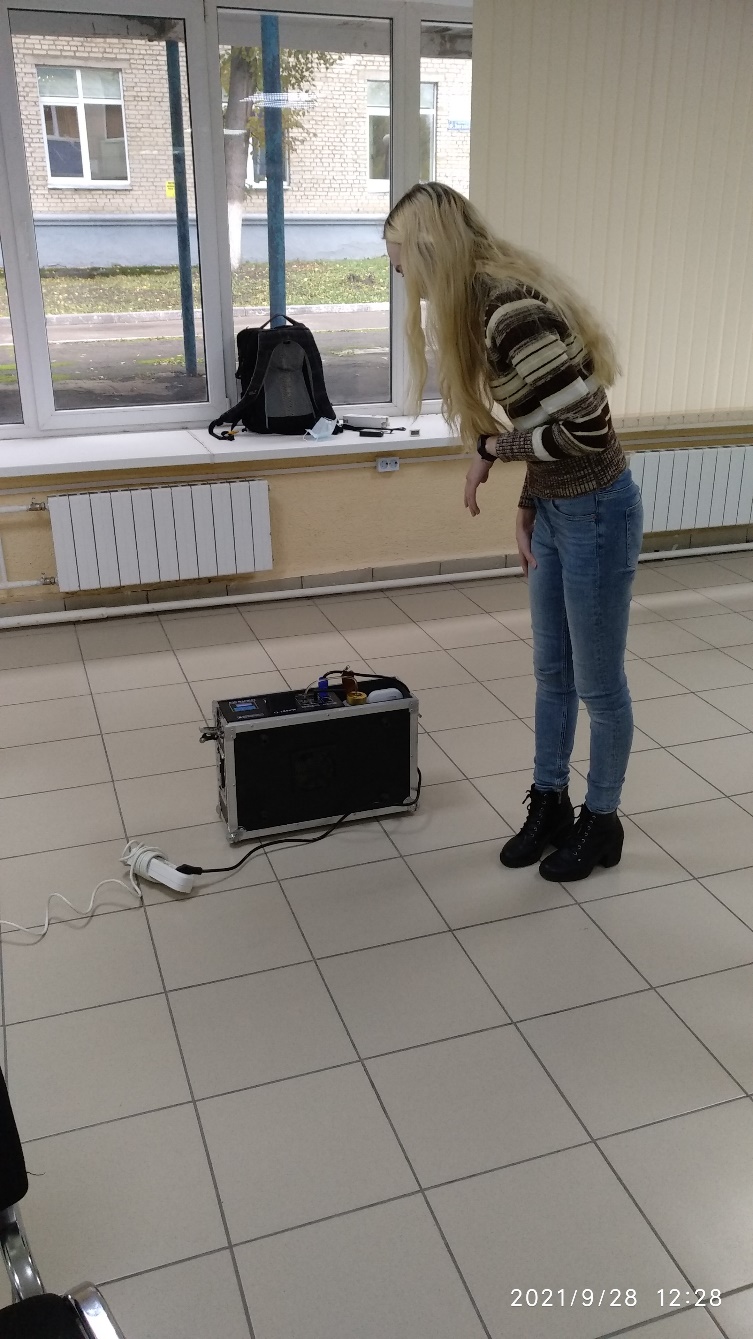 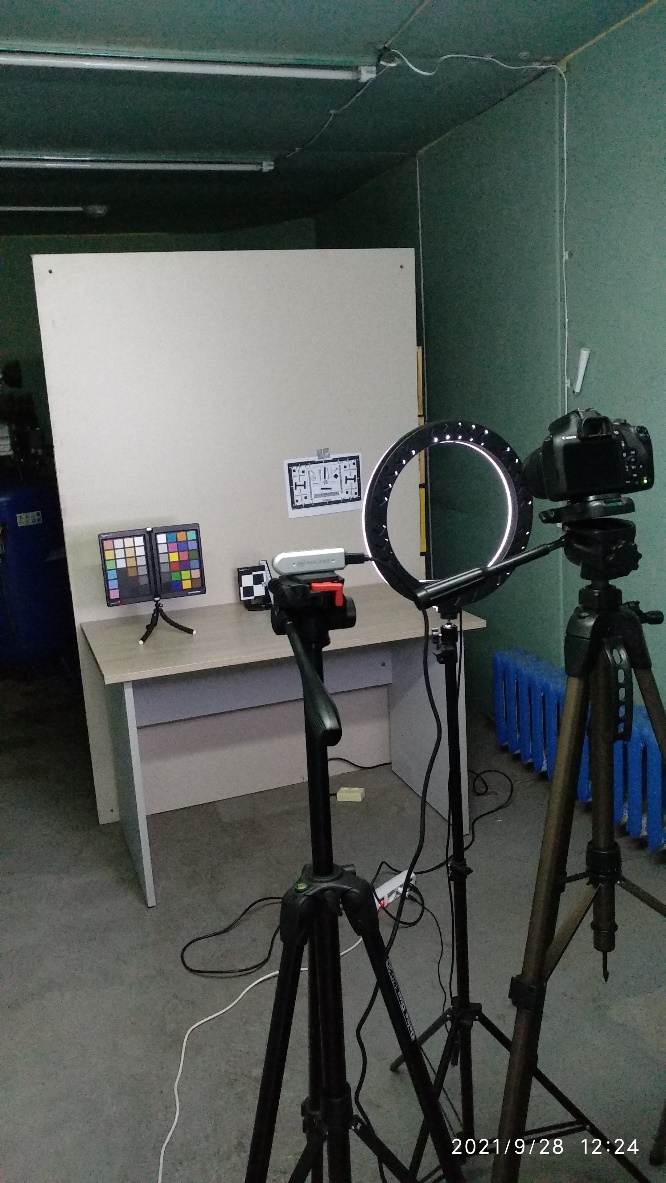 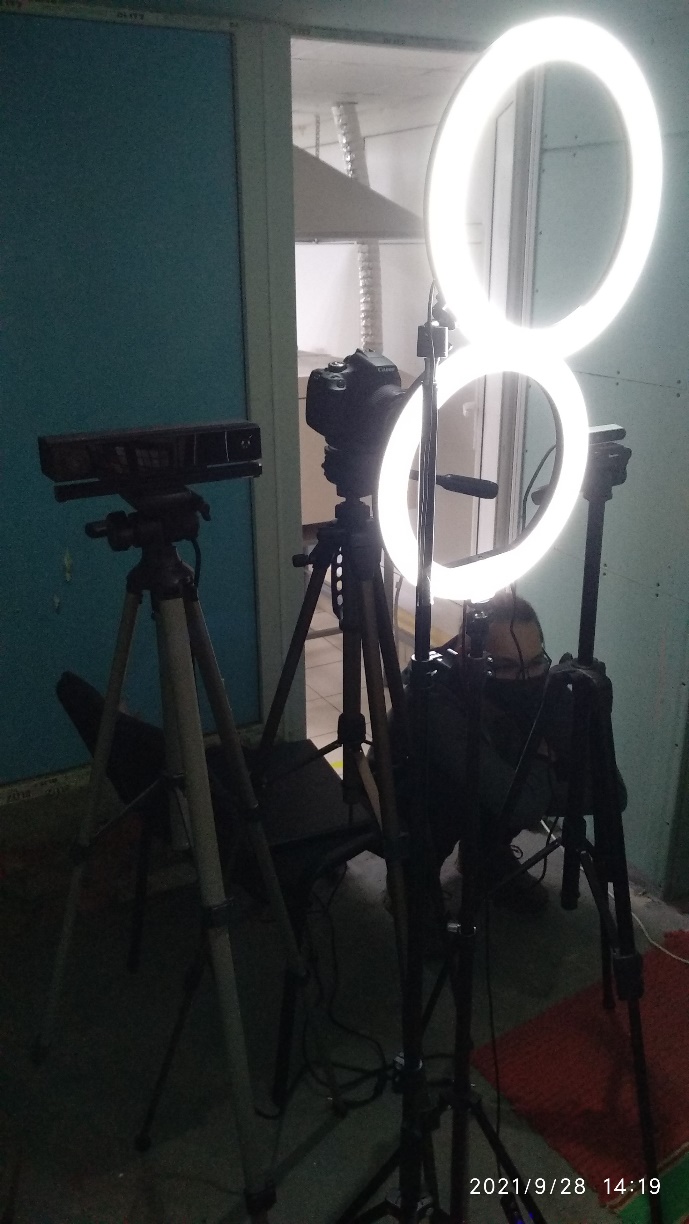 10
Experimental evaluation
Mean of i-haze and o-haze datasets
Proposed dataset
[8] Berman D. et al. Non-local image dehazing //Proceedings of the IEEE conference on computer vision and pattern recognition. – 2016. — С. 1674-1682.
[9] Dhara S. K. et al. Color cast dependent image dehazing via adaptive airlight refinement and non-linear color balancing //IEEE Transactions on Circuits and Systems for Video Technology. – 2020. – Т. 31. – №. 5. — С. 2076-2081.
[10] He K., Sun J., Tang X. Single image haze removal using dark channel prior //IEEE transactions on pattern analysis and machine intelligence. – 2010. – Т. 33. – №. 12. — С. 2341-2353.
[11] Qin X. et al. FFA-Net: Feature fusion attention network for single image dehazing //Proceedings of the AAAI Conference on Artificial Intelligence. – 2020. – Т. 34. – №. 07. — С. 11908-11915.
[12] Zhu Q., Mai J., Shao L. A fast single image haze removal algorithm using color attenuation prior //IEEE
11
THANK YOU FOR ATTENTION!
12